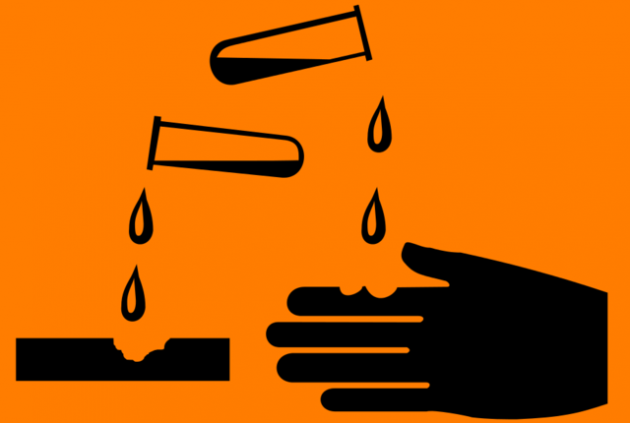 Equilibrio acido-base
21 de abril de 2015
Recordando…
Constante de equilibrio:
Keq = [Productos]/[Reactantes]
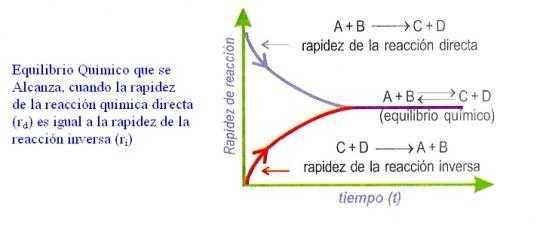 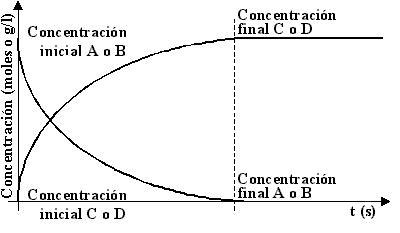 Teorías Ácido-Base
Arrhenius (1884)
Ácido: Libera H+
Base: Libera OH-
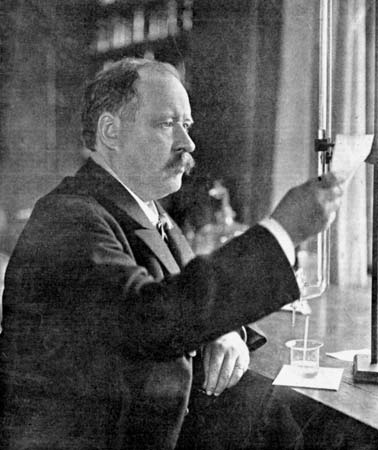 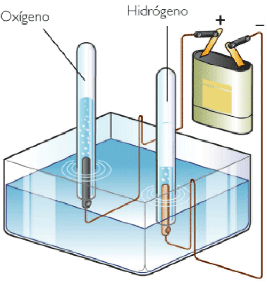 Teorías Ácido-Base
Brönsted y Lowry (1923)
Ácido: cede protones (H+)
Base: capta protones (H+)
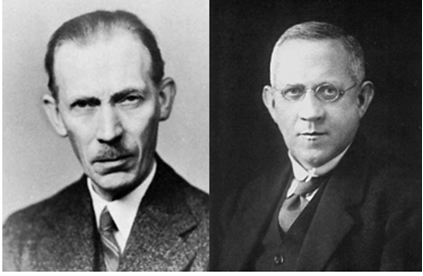 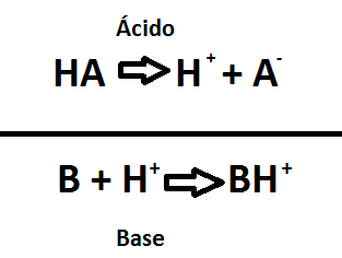 Teorías Ácido-Base
Gilbert N. Lewis (1938)
Ácido: aceptor de electrones
Base: dador de electrones
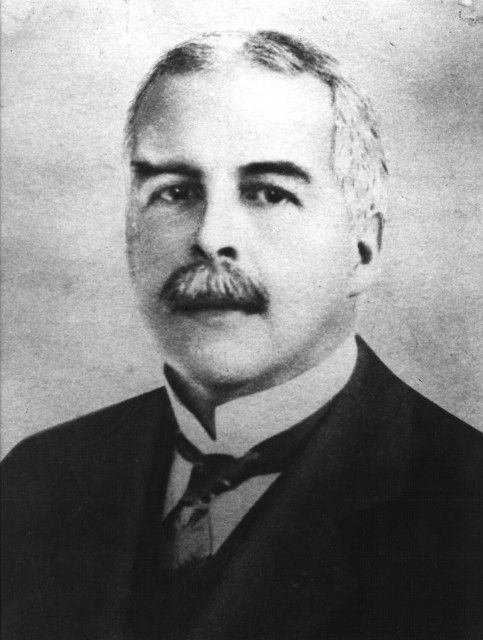 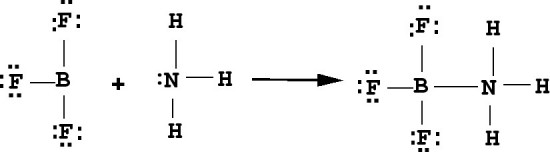 Ácido
Base
Trifloruro de Boro y Amoníaco
Teorías Ácido Base
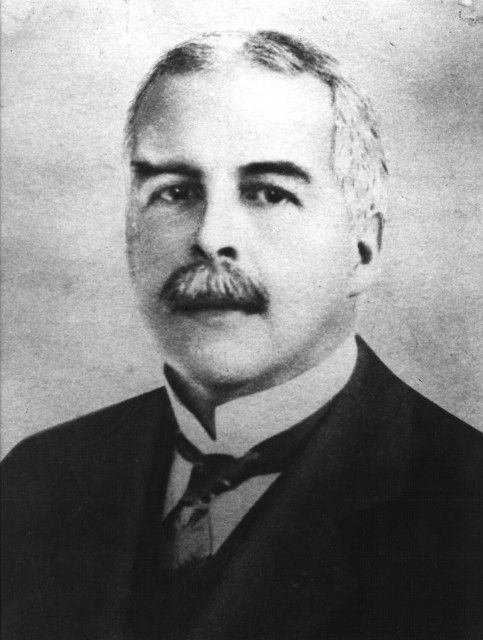 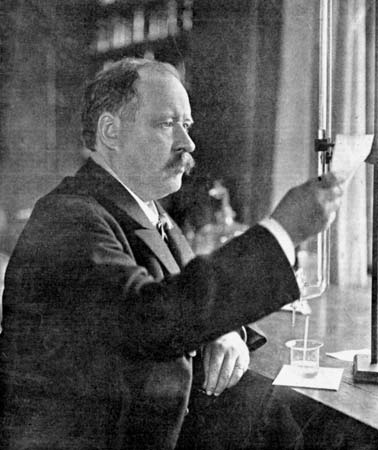 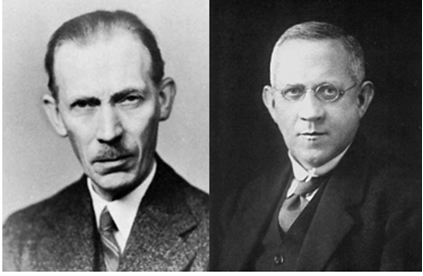 Constante del agua Kw
Ionización de H2O:
Simplificando:
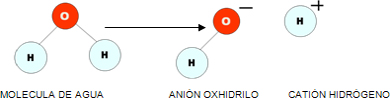 Constante del agua Kw
Ejercicio:

Si… Ki = [OH-]x[H+]/[H2O]

Calcular la concentración de OH- y H+, si la Constante de ionización (Ki) es 1,8 x 10-16 y el peso molecular del H2O es 18 g/mol. (Tomar en cuenta densidad del agua 1g/ml)
Ejercicio
1° calculamos la molaridad del agua
M = moles/1000ml
1g=1ml
Por lo tanto, en los 1000 ml hay 1000g
Luego…
n = g/Peso Molecular
1000g/18g = 55,5 moles
Ejercicio
2° paso
Traspasamos los datos a la ecuación de la constante de ionización:
Ki = [OH-]x[H+]/[H2O]
1,8 x 10-16 = [OH-]x[H+]/55,5
1,8 x 10-16 x 55,5 = [OH-]x[H+]
10-14 = [OH-]x[H+]
[OH-] = [H+] = 10-7
Constante del agua Kw
Con el ejercicio anterior:
Kw = [OH-]x[H+] = 10-14
Éste es el principio para la utilización de la escala de pH.
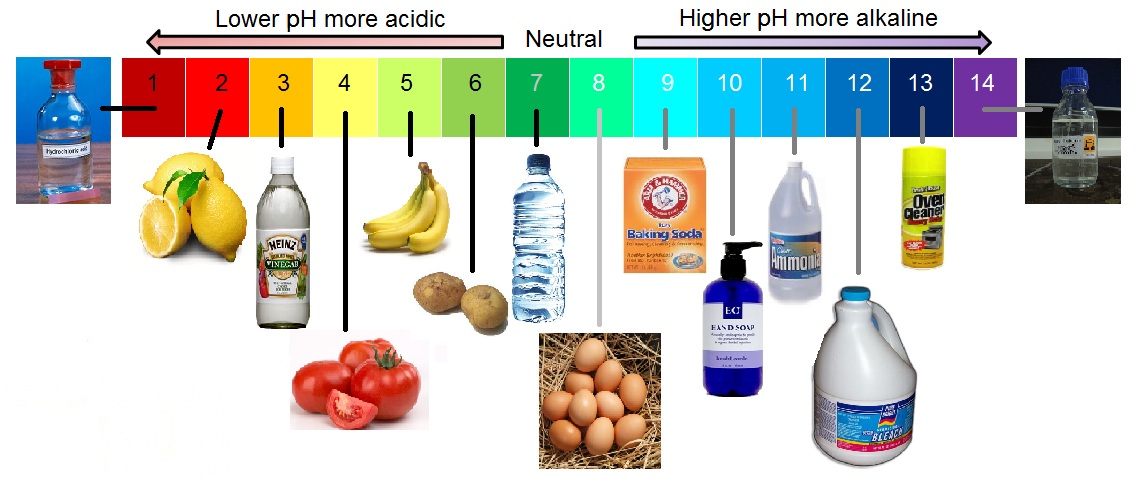 ¿Cómo se construye la escala de pH?
pH = -log [H+]
pOH = -log [OH-]
10-14 = [OH-]x[H+] (aplicamos –logaritmo)
-log 10-14 = -log [OH-]x[H+]
14 =  - (log [OH-] + log [H+])
14 = ( -log [OH-] ) + (- log [H+] )
14 + log [OH-] = pH
14 + log [H+] = pOH
Ejercicio
Calcular el pH de una solución de HCl cuya concentración es de 0.1M.
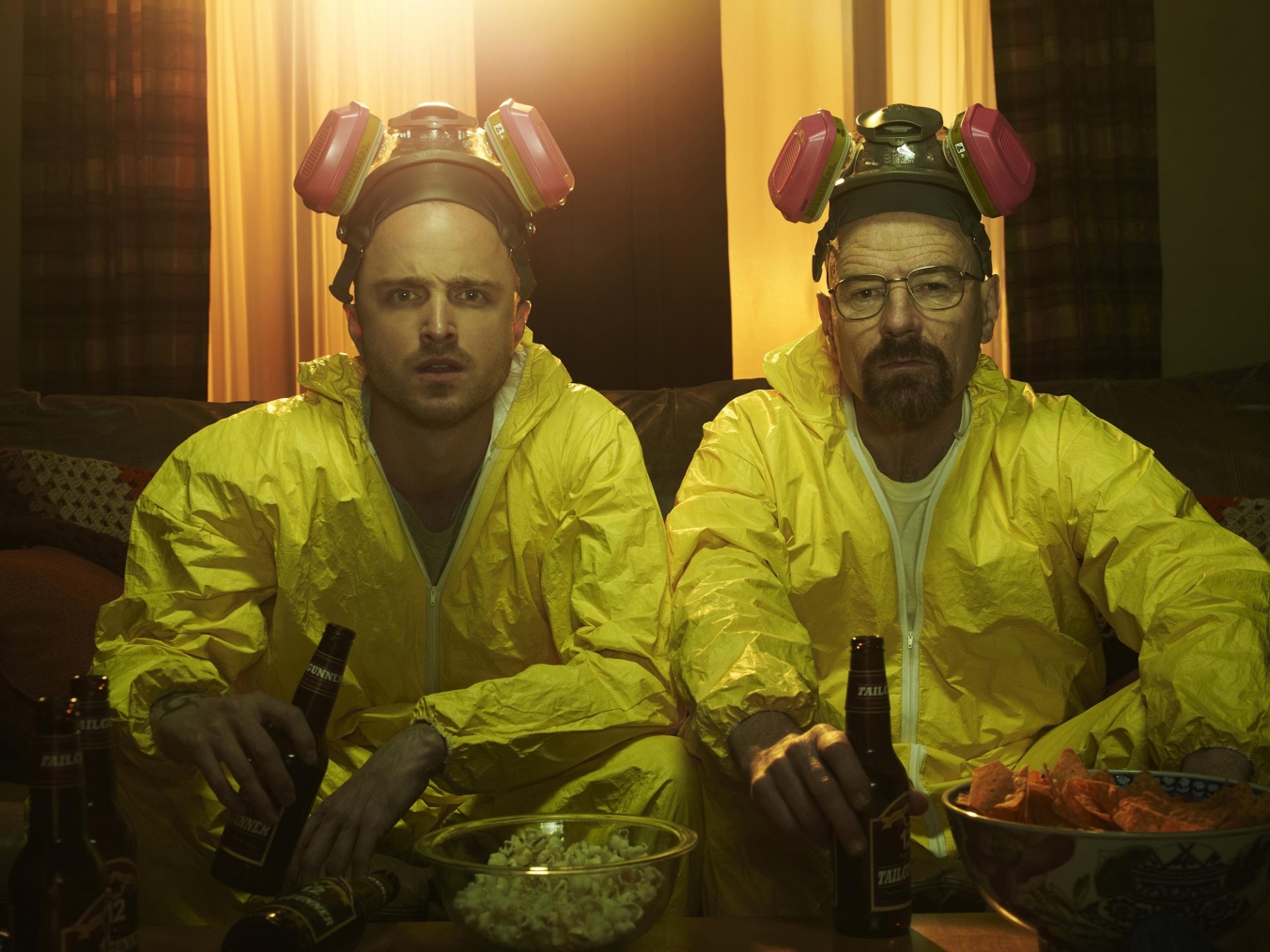 Ejercicio
El HCl se disocia en igual proporción (1mol de H y 1 mol de Cl), por lo tanto:
0.1M = [Cl-] = [H+]
Aplicamos -logaritmo
-log 0.1 = -log [H+]
1 = pH
Fuerza de ácidos
Ácido fuerte                     Base conjugada débil



Ácido débil                     Base conjugada fuerte
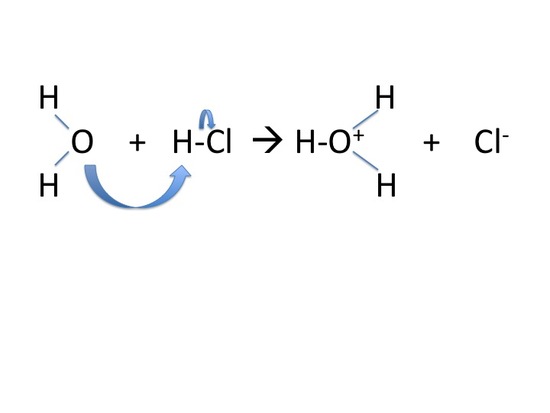 ÁCIDO CLORHIDRICO
H2O
H3+O
ION CLORURO
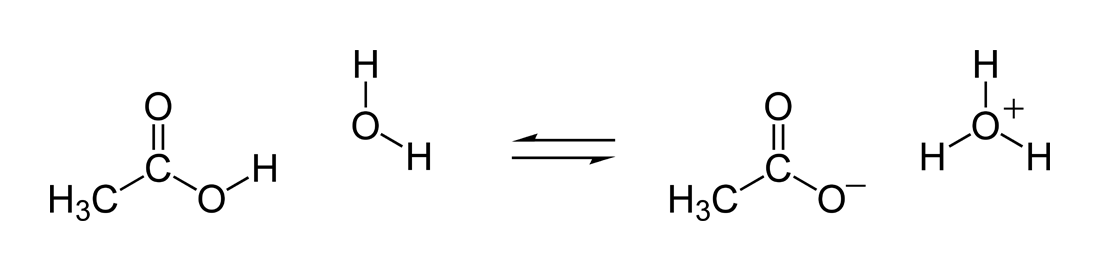 ÁCIDO ACÉTICO
CH3COOH
ION ACETATO
CH3COO-
H2O
H3+O
Fuerza de Bases
Base fuerte                      Ácido conjugado débil




Base débil                      Ácido conjugado fuerte
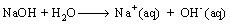 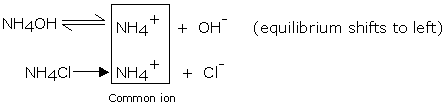 Constantes de acidez y basicidad Ka y Kb
Keq = [Productos] / [Reactantes]
Keq x [H2O] = [A+]x[Base Conjugada-]/[Ácido Inicial]
Keq x [H2O] = [B-]x[Ácido Conjugado+]/[Base Inicial]

Ka = [A+]x[Base Conjugada-]/[Ácido Inicial]
Kb = [B-]x[Ácido Conjugado+]/[Base Inicial]

Mientras mayor sea la constante, mayor es la fuerza.
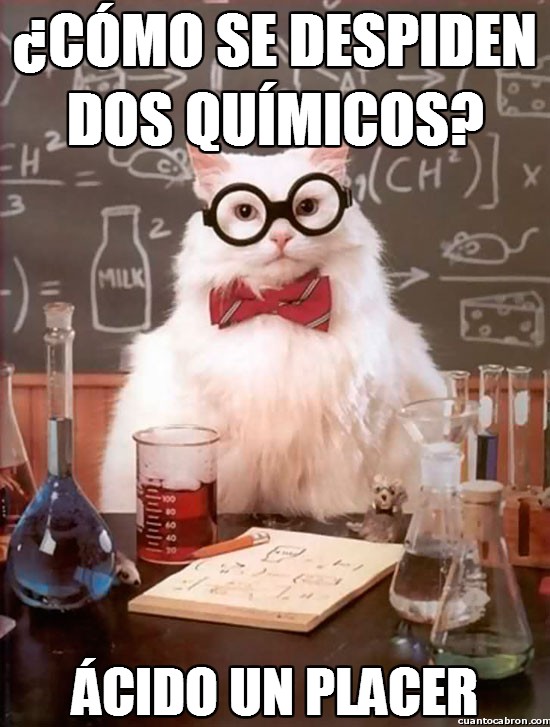 Soluciones amortiguadoras
Disminuyen la variación de pH en una solución.
Ácido débil (base débil) + Sal conjugada.
pKa parecido al pH mayor efectividad.

pH = pKa +log [SAL]/[ACIDO]
pOH = pKb + log [SAL]/[BASE]

HA                           H+ + A-

A- + H2O                           HA + OH-
Curva de titulación
Ejercicios
I.- Preparar un tampón acetato de pH 5 y concentración 0,1 M (pKa del ácido = 4,7)

CH3COOH + H2O = CH3COO- + H+
CHCOO- + H2O = CH3COOH + OH-
Solución
De acuerdo a la ecuación de HH:
pH = pKa + log [SAL]/[ACIDO]
Para preparar el tampón, necesitamos conocer las
concentraciones del ácido y la sal (dos incógnitas)
a) En base a la concentración del tampón,
Sabemos que [ácido] + [sal] = 0,1 M además,
b) sabemos que el pKa de este ácido = 4,7 por lo tanto de la ecuación HH, tendremos que:
[SAL]/[ACIDO] = 10pH – pKa = 105 – 4,7 = 100,3 = 2
Solución
De los anterior tenemos:
a) [ácido] + [sal] = 0,1 M y
b) [SAL]/[ACIDO] = 2
Es decir, teniendo dos ecuaciones para dos incógnitas (sistema
de ecuaciones) podemos resolver el problema
[SAL] = 2 [ACIDO]
[ácido] + 2 [ácido] = 0,1 M
3 [ácido] = 0,1 M
[ácido] = 0,1 M/3 = 0,033 M
[0,033] + [sal] = 0,1 M y
[sal] = 0,1 M – 0,033 M = 0,067 M